没有标杆：乱跑
设错标杆：白跑
设对标杆：直跑
耶稣的标杆：拯救罪人
2020年12月6日
马太福音 1:18-25耶稣基督降生的事记在下面：他母亲马利亚已经许配了约瑟，还没有迎娶，马利亚就从圣灵怀了孕。 她丈夫约瑟是个义人，不愿意明明地羞辱她，想要暗暗地把她休了。 正思念这事的时候，有主的使者向他梦中显现，说：「大卫的子孙约瑟，不要怕！只管娶过你的妻子马利亚来，因她所怀的孕是从圣灵来的。 她将要生一个儿子，你要给他起名叫耶稣，因他要将自己的百姓从罪恶里救出来。」 这一切的事成就是要应验主藉先知所说的话，说：必有童女怀孕生子；人要称他的名为以马内利。约瑟醒了，起来，就遵着主使者的吩咐把妻子娶过来； 只是没有和她同房，等她生了儿子，就给他起名叫耶稣。
耶稣的标杆：拯救失丧的人
天使说：耶稣要将自己的百姓从罪恶里			救出来
耶稣说：人子来，为要寻找、拯救失丧的人。					路加福音十九 10
魔鬼的国
人
人
人
人
人
全世界都卧在那恶者手下。 
约翰一书 5:19
魔鬼来，无非要偷窃，杀害，毁坏 
约翰福音10:10
眼目的情欲
今生的骄傲
肉体的情欲
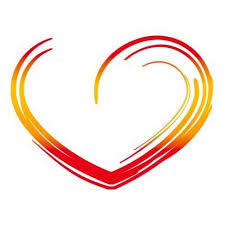 罪性
人都活在罪的权势下做奴仆
利用满足人自私的罪性 建立社会体制
 利用人贪婪的罪性 推动社会物质发展
个人自私的罪性 导致婚姻家庭被破坏
神爱世人，甚至将他的独生子赐给他们，
叫一切信他的，不致灭亡，反得永生。
神的国
信耶稣
魔鬼
的国
在耶稣基督里
享受生命的丰盛
人
人
十字架胜过
一切黑暗的权势
人
人
人
人
人
人
人
人
彼得的标杆：把人从罪恶里救出来
惟有你们是被拣选的族类，是有君尊的祭司，是圣洁的国度，是属神的子民，要叫你们宣扬那召你们出黑暗入奇妙光明者的美德。彼得前书2:9-10
彼得
鱼夫
小勇：消掉仆人的耳朵
自夸：众人虽然为你的缘故跌倒，我却永不跌倒
害怕：鸡叫以先，三次不认耶稣
彼得
领袖：传福音奉基督的名给人受洗
坚强：顺从神，不顺从人，是应当的
坚信：总要作神的仆人
有胆：倒钉十字架
鱼夫
小勇
自夸
害怕
圣灵降临在你们身上，你们就必得着能力 （使徒 1:8）
门徒的标杆
	
借着圣灵的大能
将自己的亲人从罪恶里救出来
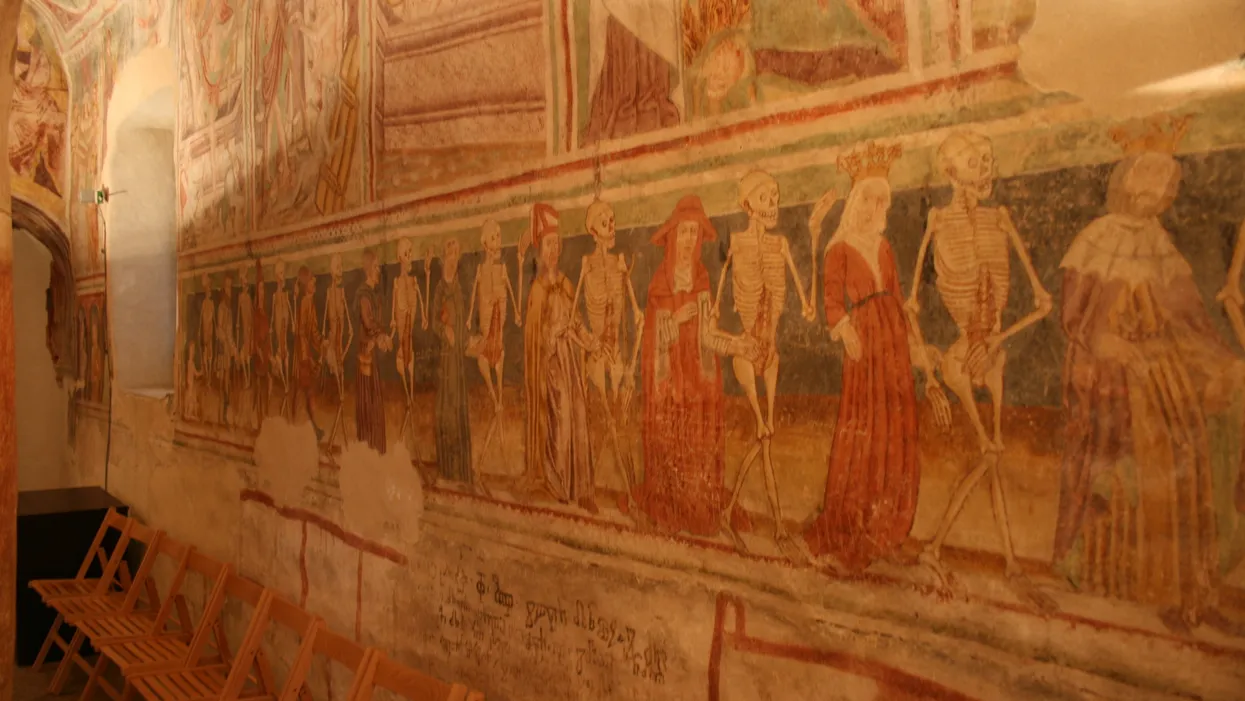 罪的工价乃是死 （罗马书6:23）
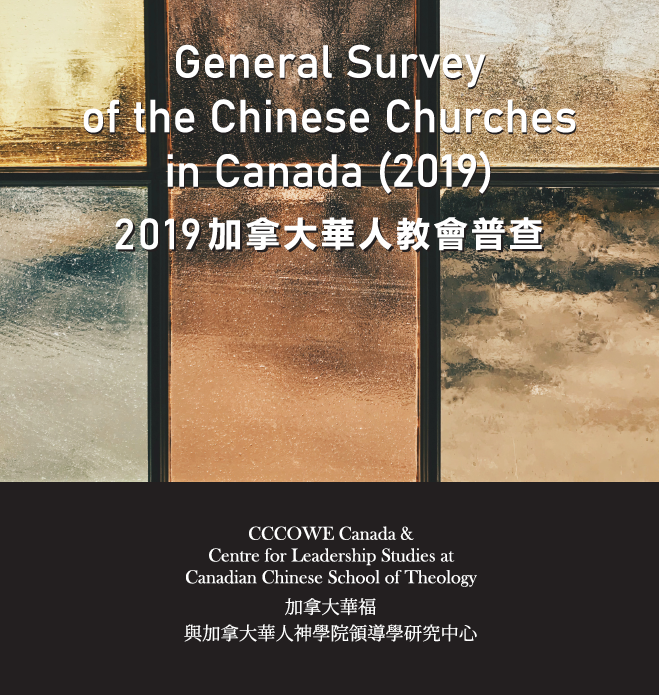 2018年，平均每间教会受洗人数 12 人
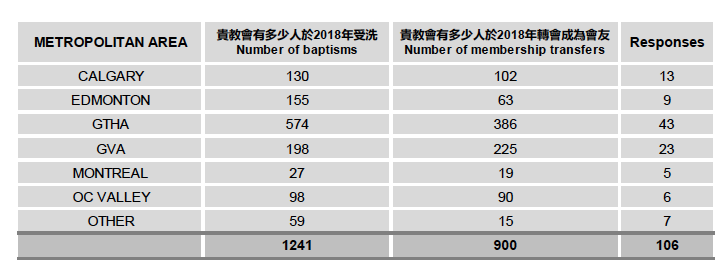 教会数
2018年 受洗人数 1-4/100人
教会数
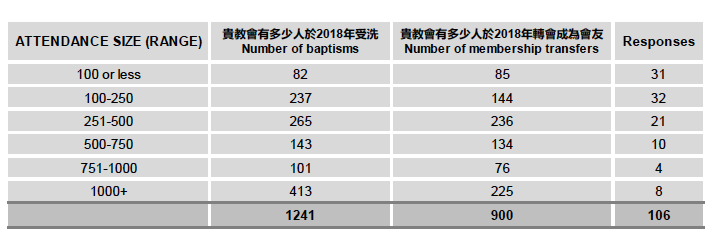 教会人数
平均受洗人数
2.6  （1.3/100人）
7.4  （4.2/100人）
12.6  （3.3/100人）
14.3（2.2/100人）
25.3  （2.8/100人）
51.6  （3.4/100人）
11.8
2018年，平均每间教会受洗人数 12 人
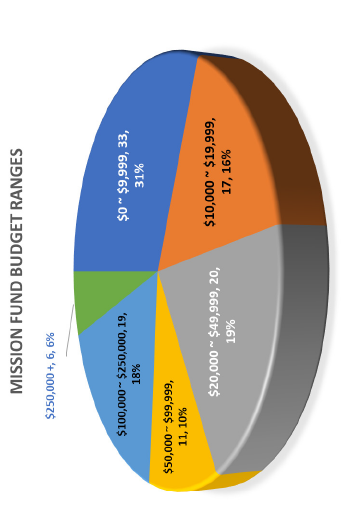 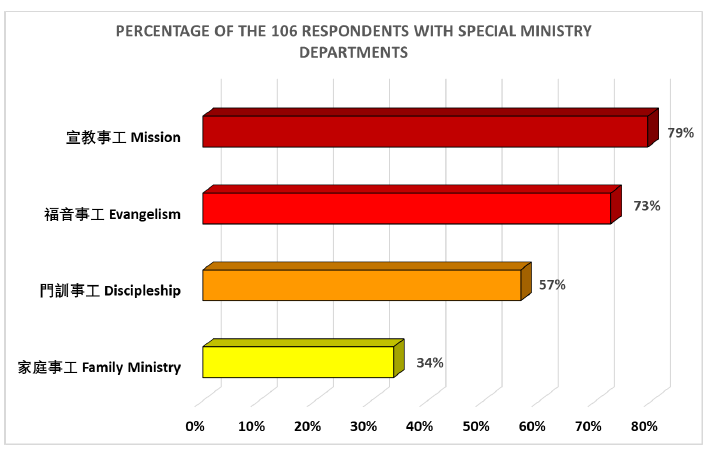 教会面临的10大挑战
1. 下一代英文事工
2. 文化/社会融入
3. 老年化
4. 平信徒事工
5. 牧师退休
6. 带领团队
7. 移民文化
8. 堂与堂矛盾
9. 传福音
10. 真理教导
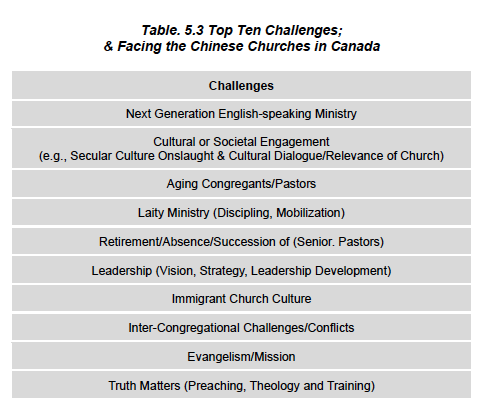 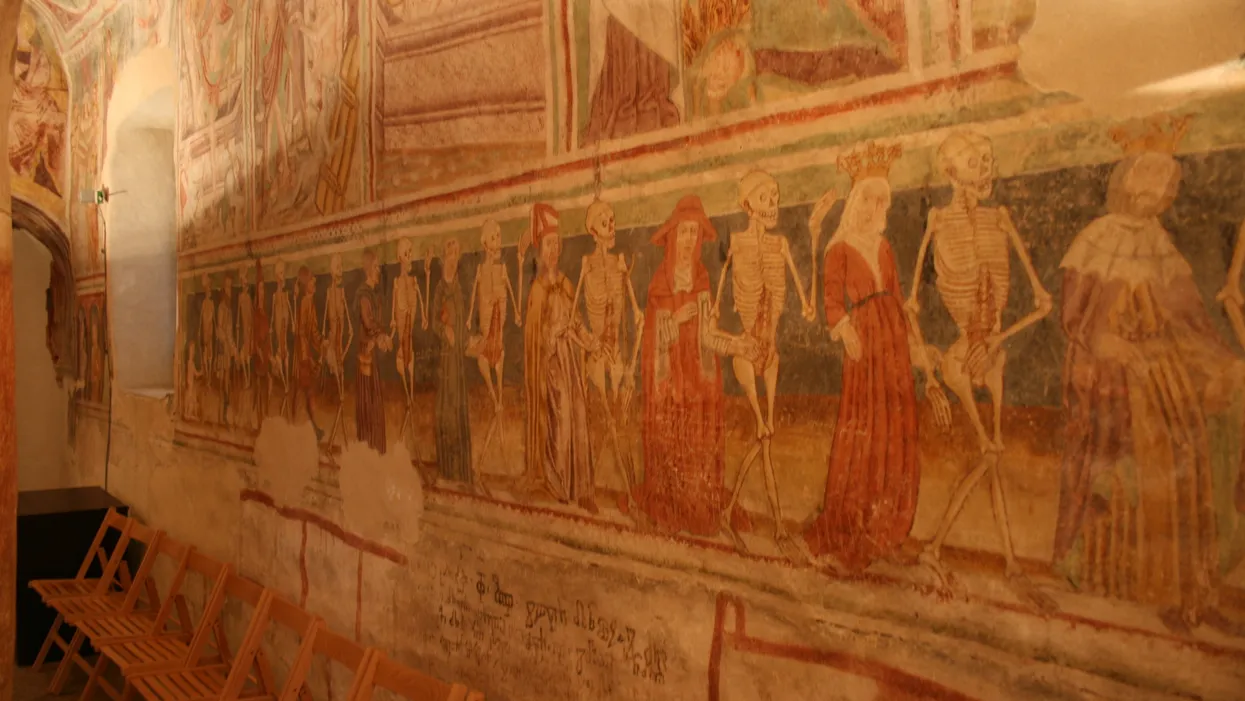 罪的工价乃是死 （罗马书6:23）
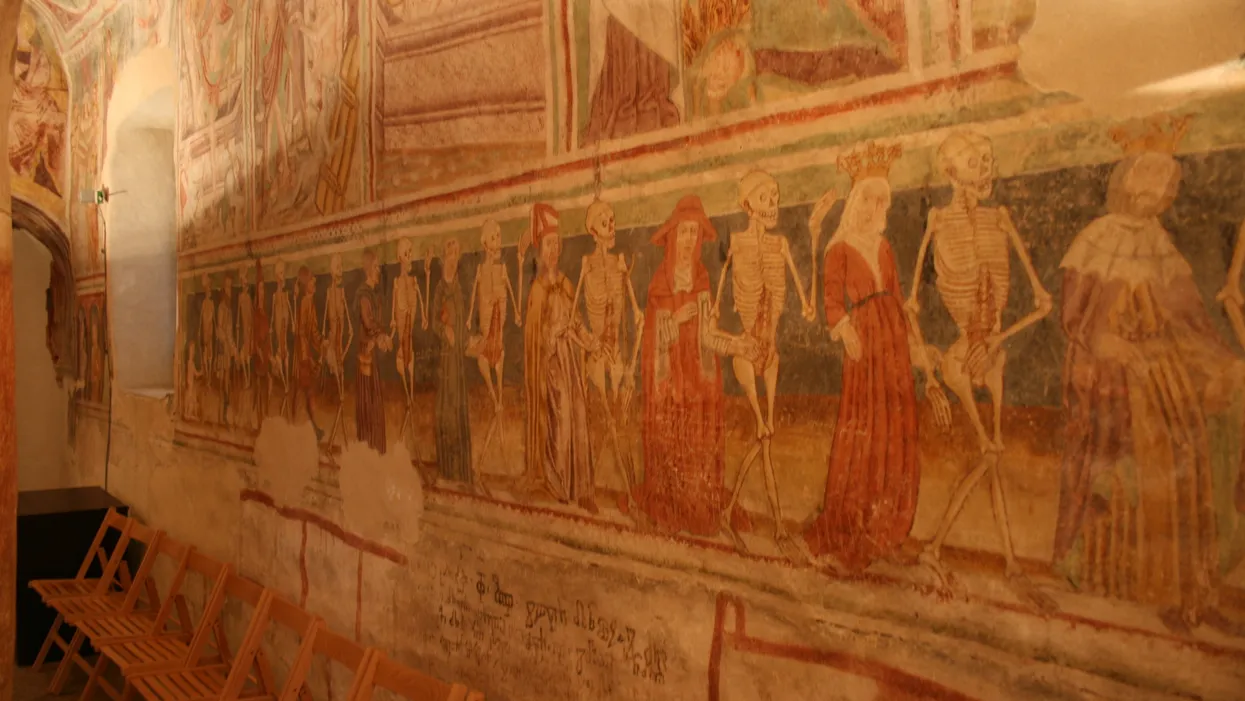 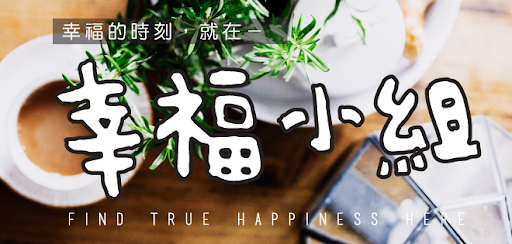 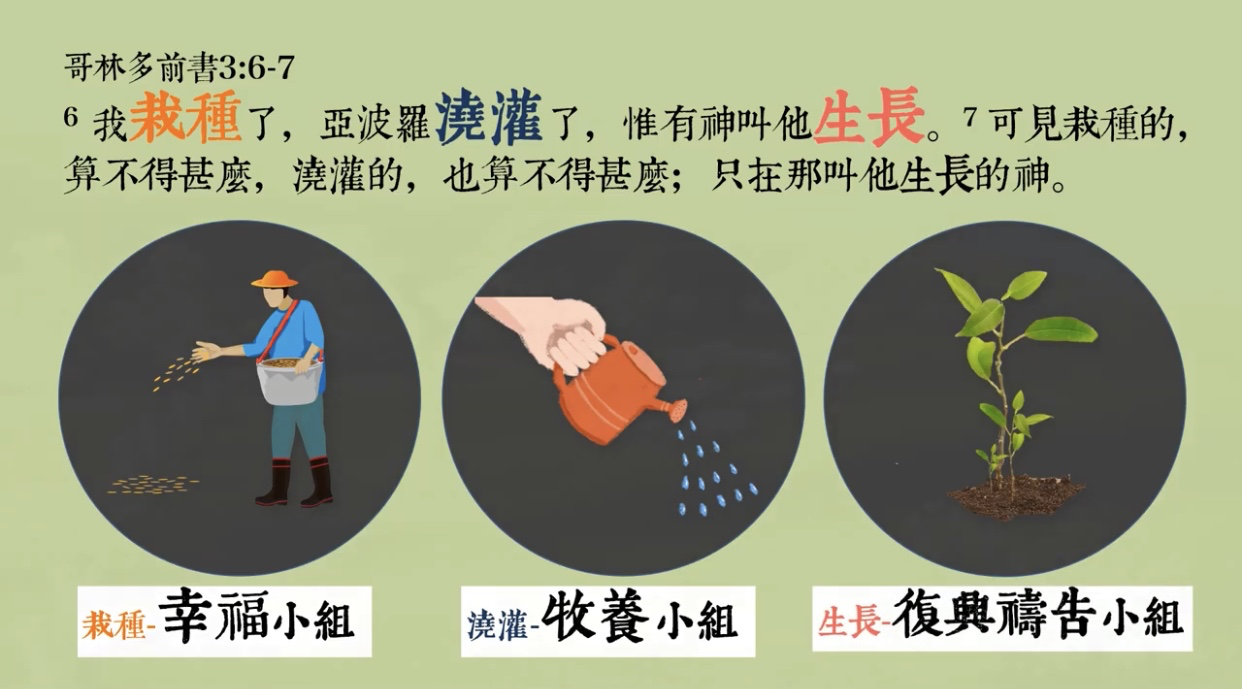 总结
天使说：耶稣要将自己的百姓从罪恶里			救出来
耶稣说：人子来，为要寻找、拯救失丧的					人。路加福音十九 10